Quality Evaluation
Elli Georgiadou
Middlesex University
Outline of todays sessions
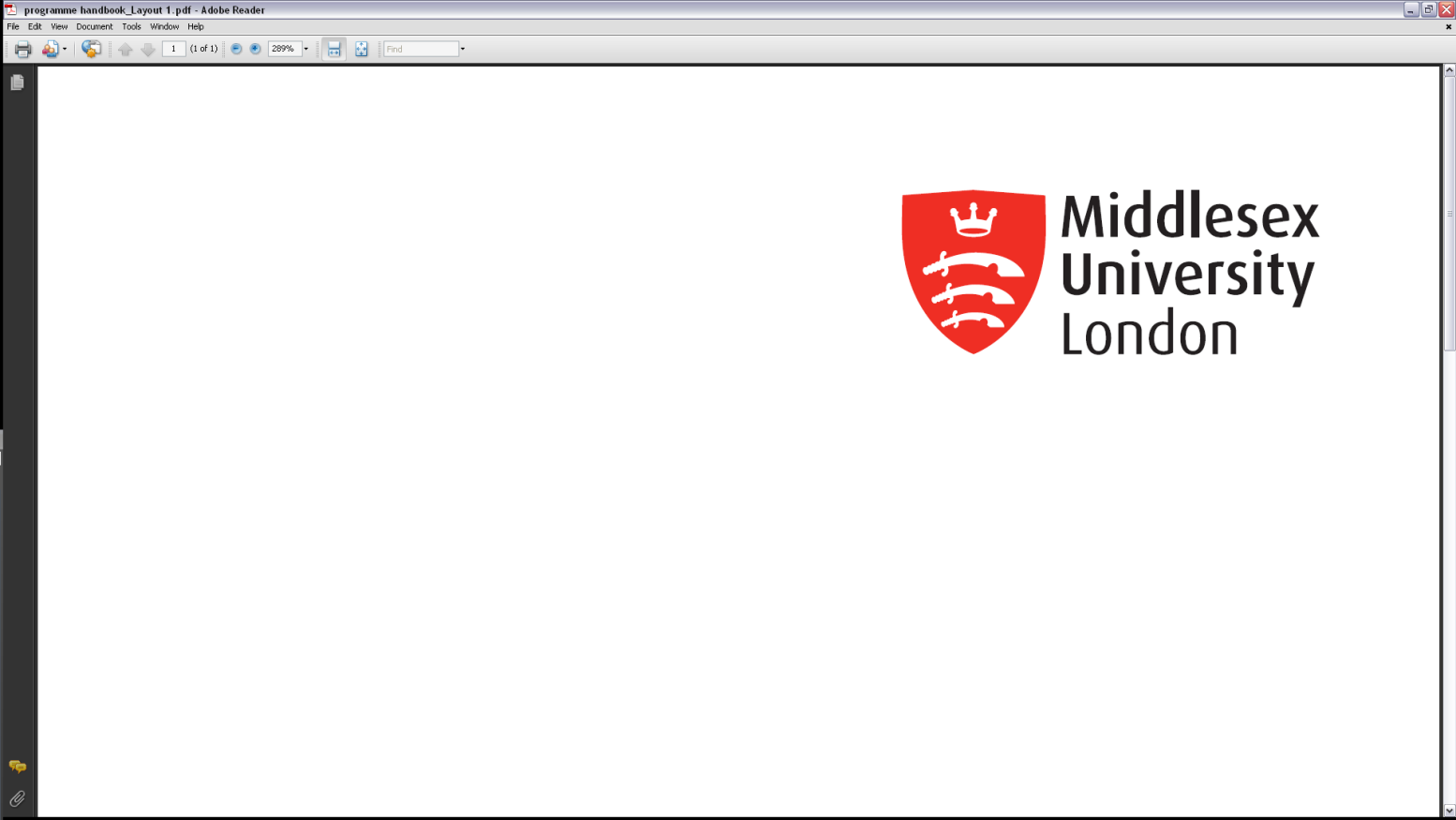 Quality and Quality Evaluation
Knowledge Management
Management of Change
Processes  and Practices
Outputs and Outcomes
The ARMQA Project
Quality
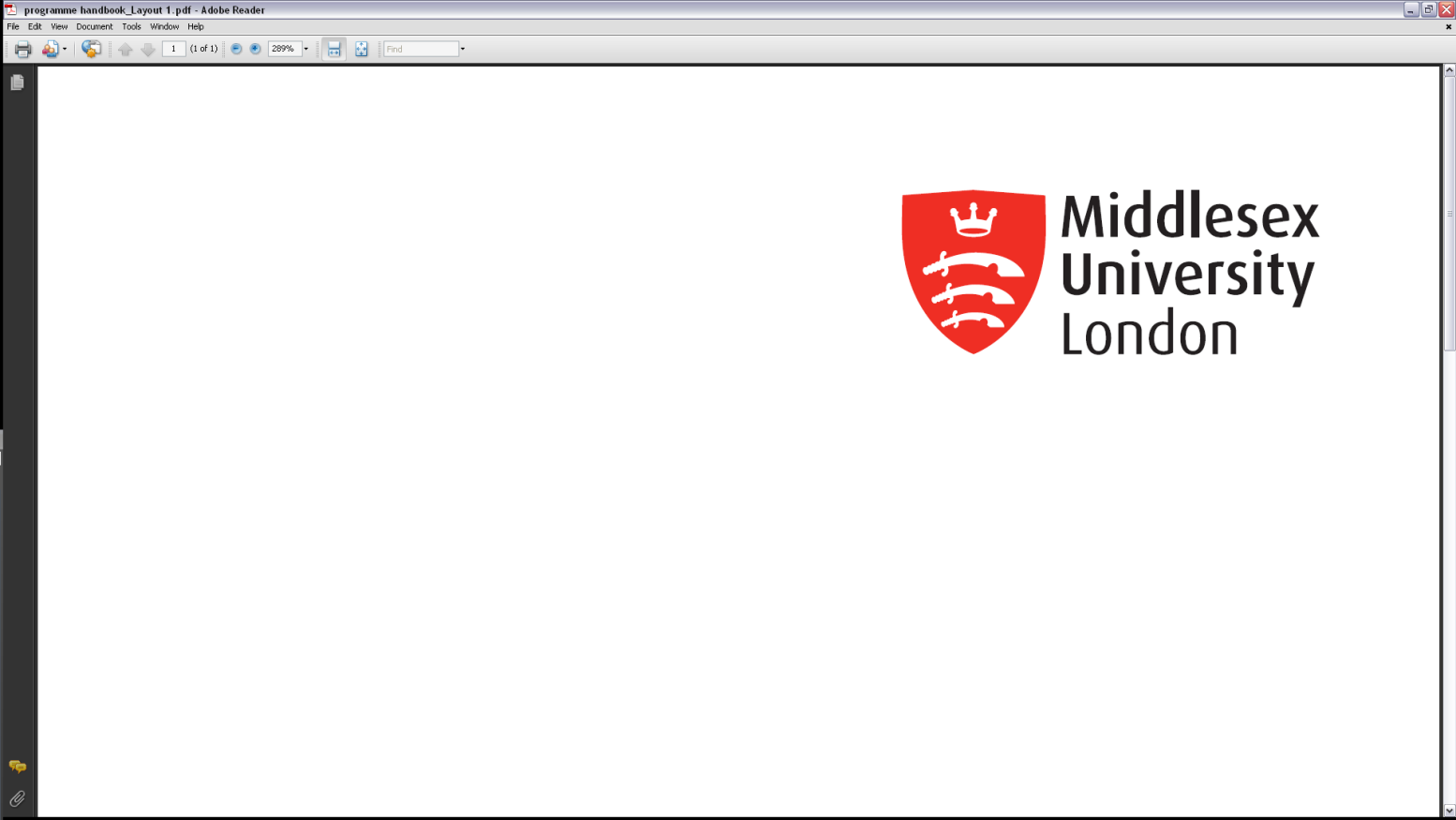 Quality is an elusive term which depends on the stakeholder’s point of view. There is general agreement  that what ‘quality’ actually means will depend on the outputs the project is creating, but is generally related to: 
Fitness for purpose (generally means it ‘does what it says on the tin’) 
Adherence to relevant standards and specifications (e.g. to ensure interoperability and accessibility) 
Use of best practice methods and techniques for development
Quality Assurance and  Quality Evaluation
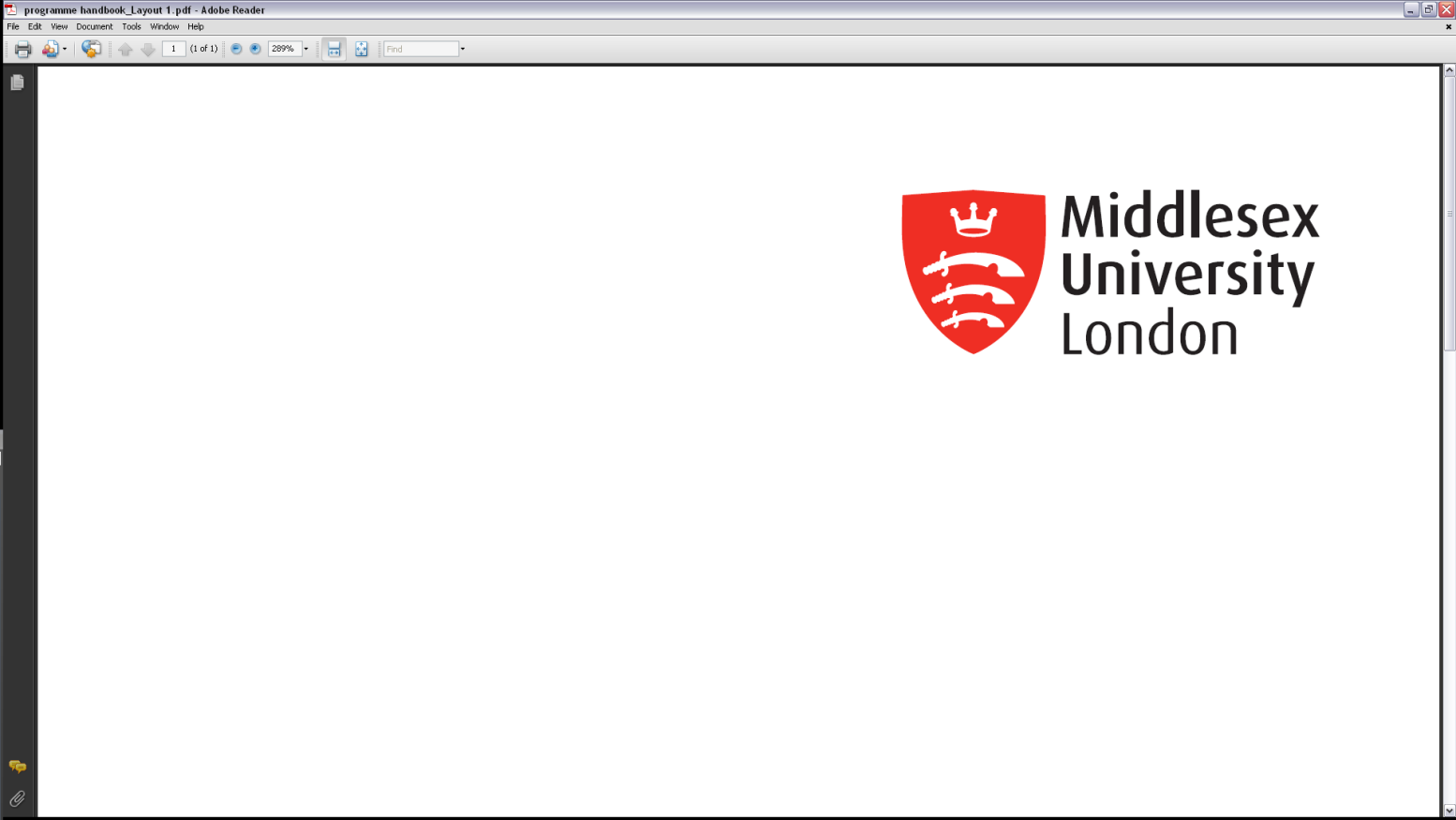 Quality Assurance (QA) is the instrument to make outcomes transparent, measurable   and trustworthy by all stakeholders. 

	 Quality Evaluation is the instrument to promote improvement of outcomes.
Change Management
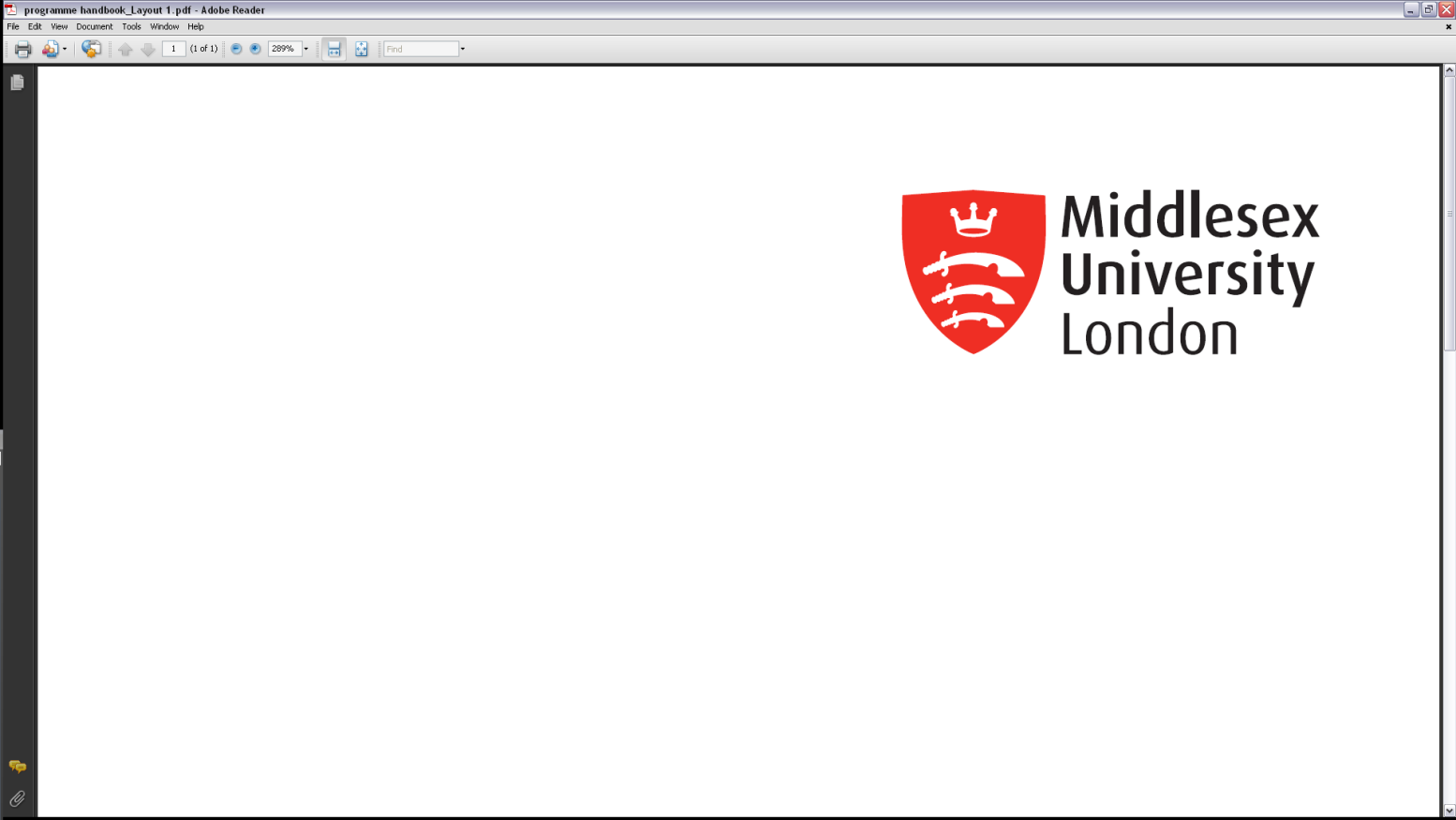 change must involve the people (staqkeholders) 
	change must not be imposed upon the people
Knowledge Management
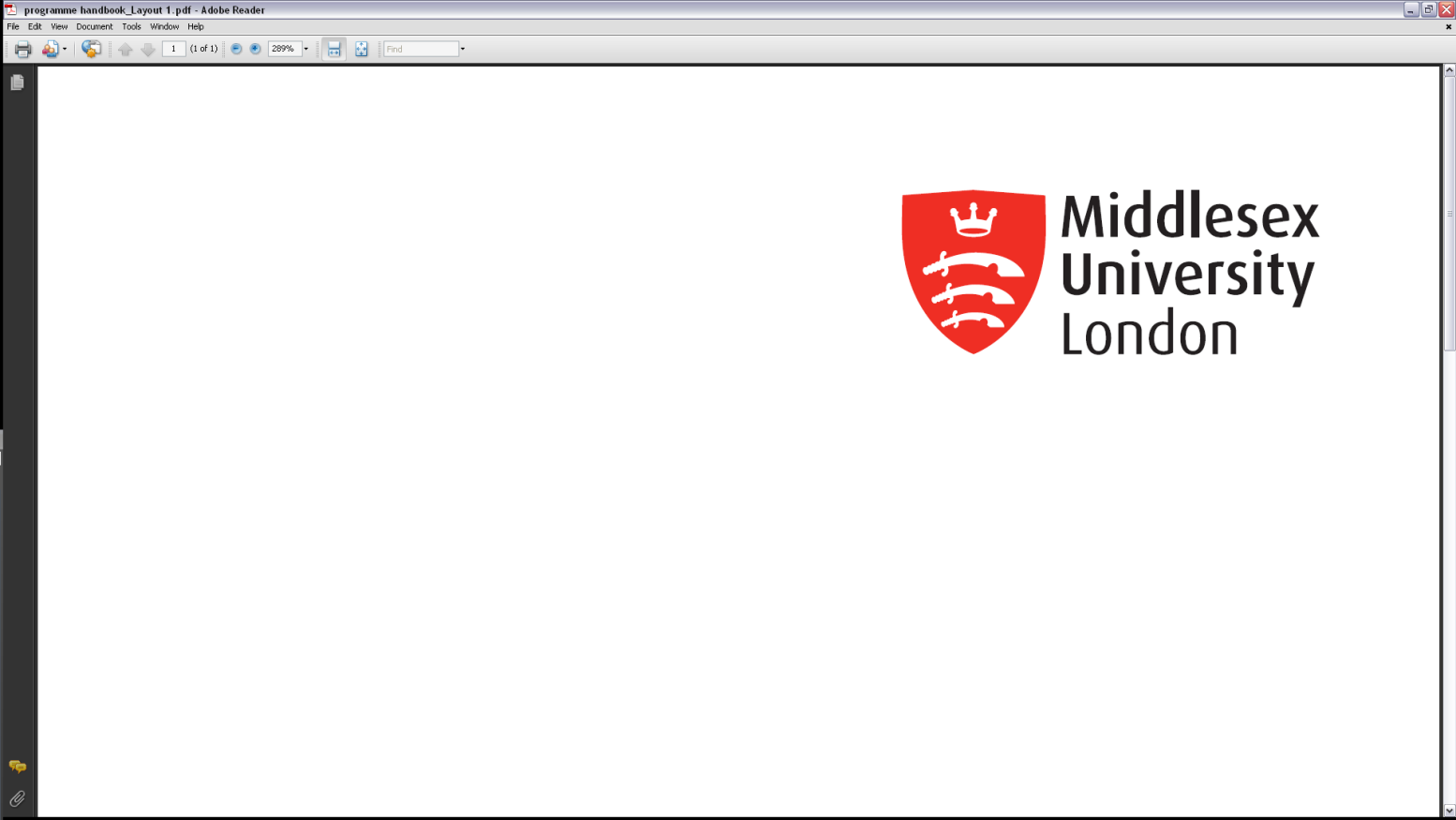 Knowledge Management is the collection of processes that govern the 	 creation, organisation, dissemination, and
	 utisation of knowledge.

	Knowledge management has been around for a very long time. 
	Practitioners have included philosophers, priests, teachers, politicians, scribes ....
Processes  and Practices in HE
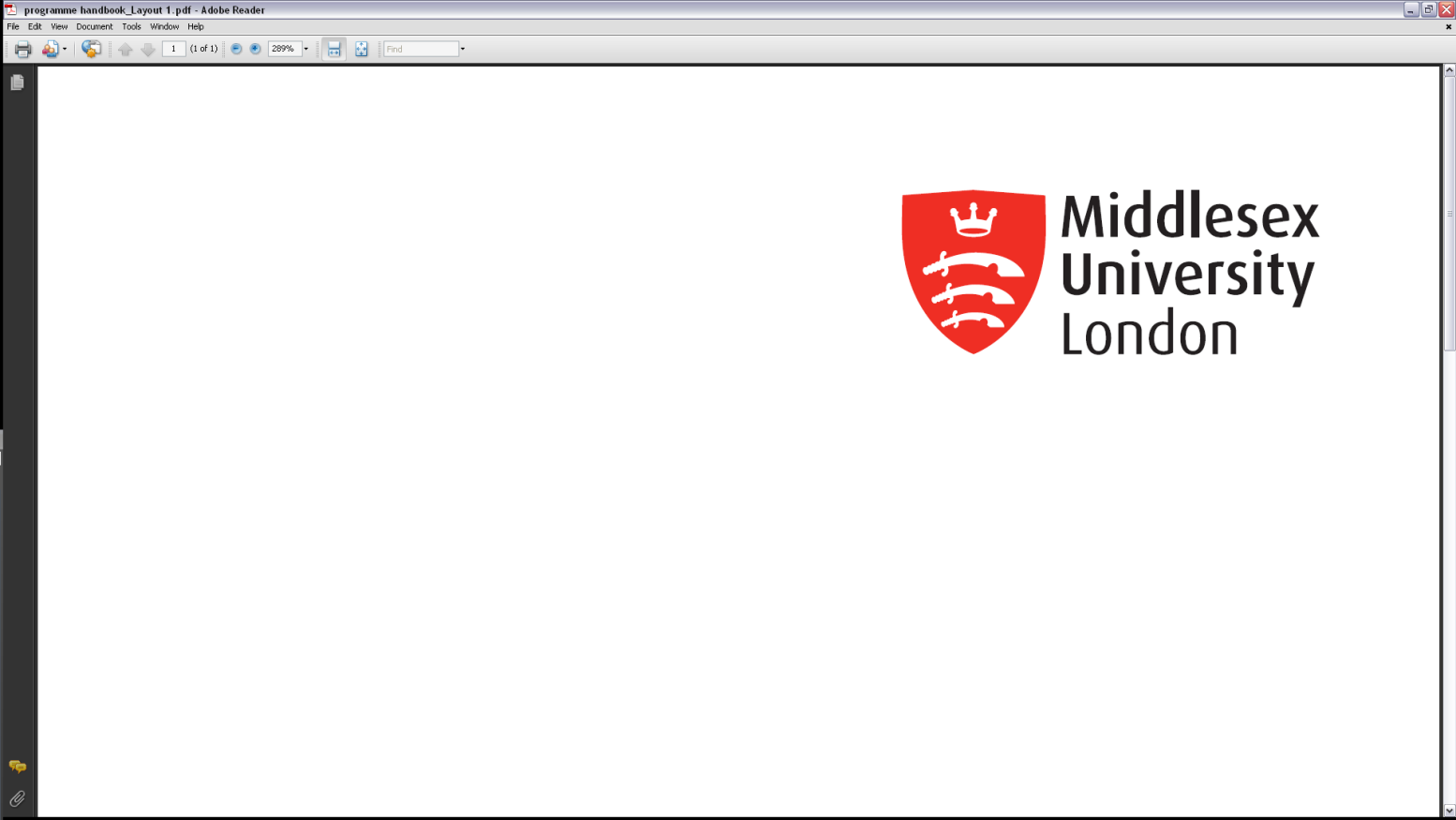 Quality Assurance, Monitoring, Control, Improvement
Programme  Development and Accreditation
Recruitment (of staff and students)
Teaching and Learning Strategies
Evaluation 

Practices/Implementation: committees, participation
Scrutiny: in-house, external
Outputs and Outcomes
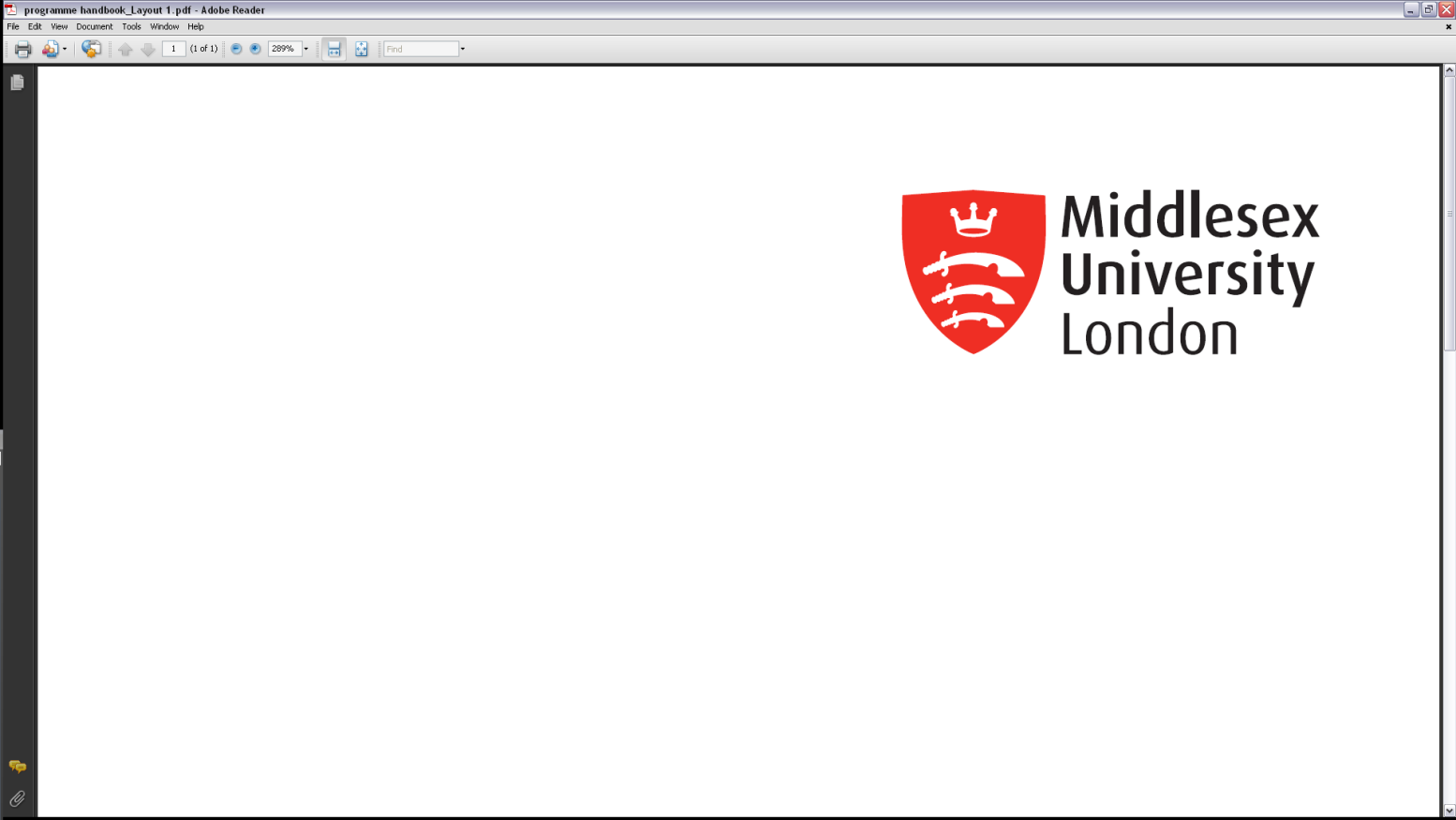 Outputs normally referred to as deliverables are tangible and quantifiable directly and unambiguously 
  e,g Train 10 trainers per partner institution

Outcomes are expectations of future benefits which are intangible and measurable normally indirectly and often suffer from subjectivity
 e.g. Improved student experience
The ARMQA Project
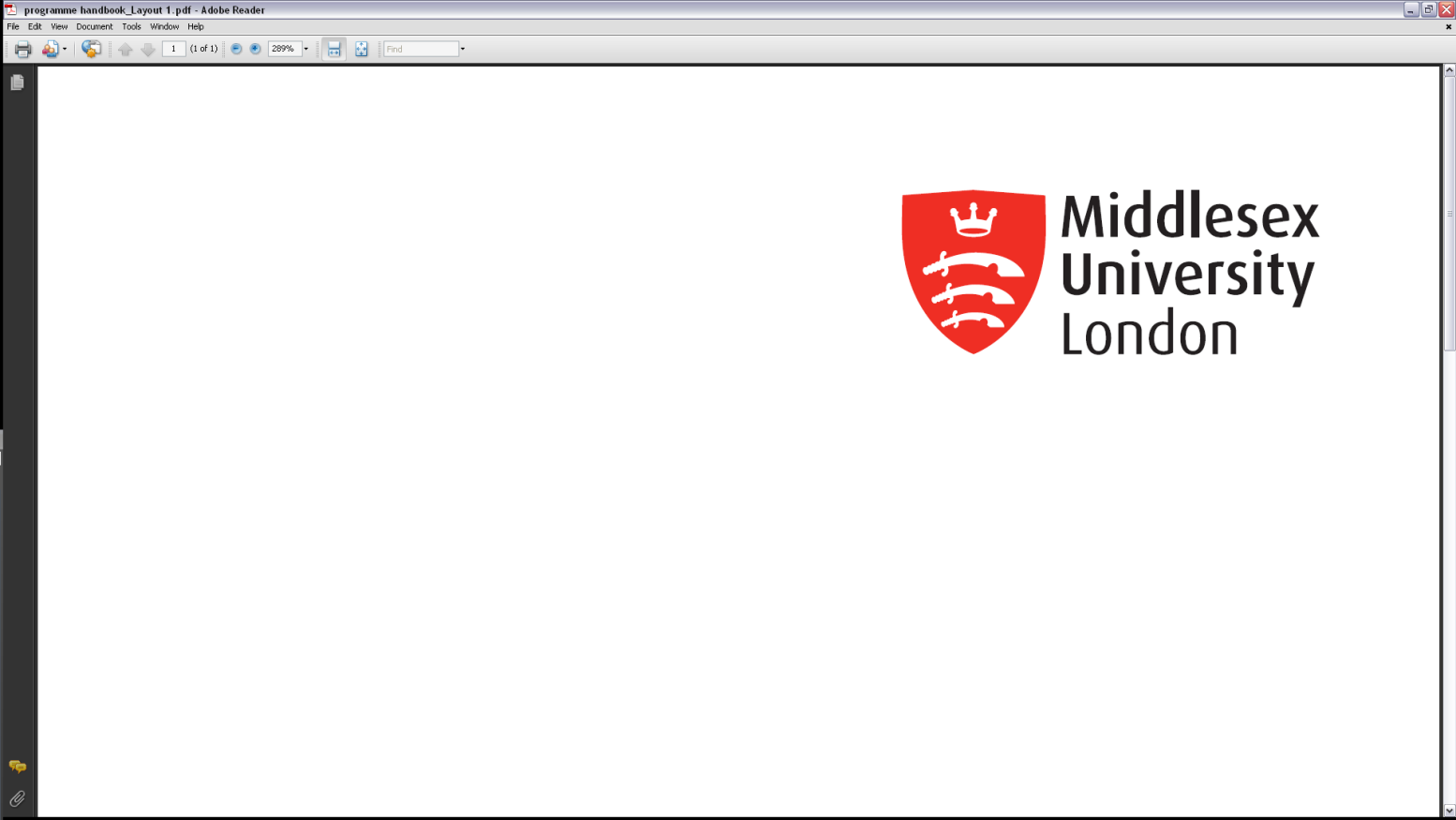 Aim : To develop a framework for Internal Quality Assurance in Armenia

The effect of the ARMQA on processes and Practices – Professor Markarov –
 	Yerevan State University